Tips for writing a paper
Writing for Computer Science
Clear
Concise
Accurate
Organised (Logically)
Writing for Computer Science
Remember what you are doing
Presenting an idea
And demonstrating its correctness
Within your research context
Through experimentation and evaluation
You need to 
Discuss where your idea fits into the existing body of knowledge
Clearly and formally state your idea/hypothesis/question
Explain what is new/different about your work
Justify yourself through data collection, experimentation and evaluation
Writing for Computer Science
You will present
Background
Context
Arguments
Evidence
Experimentation
Results
Conclusions
What is your paper about?
Can you put it in two lines? 
summary that is short enough to give in a lift journey
The story is not what you did, but rather
what you show, new ideas, new insights
why interesting, important?
Write top down
Computer scientists (and most human beings) think this way!
State broad themes/ideas first, then go into detail
context, context, context
Even when going into detail … write top down!
Introduction: crucial, formulaic
If reader not excited by intro, paper is lost
Recipe:
Paragraph1: motivation: 
In broad outline,  what is problem area, why important? 
Paragraph2: narrow down: 
What is the problem you specifically consider
Paragraph 3: “in the paper,  ….”
Important paragraph, your pitch 
Paragraph4: how is this different/better/related to other work
Paragraph 5: how does the rest of the paper work
In the next section ….
Know The Mechanics Of Writing
Paragraph 
Ordered set of topically-related sentences
Lead sentence/Topic Sentence
Sets context for paragraph
Might tie to previous paragraph
Sentences in paragraph should have logical narrative flow, relating to theme/topic
Don’t mix tenses 
Paragraphs should not be too long (or too short).
Remember to Keep the Right Tone
Objectivity
Accuracy
Less is more: 
It takes time to write a shorter amount
It is easier to pile in a load of text
Editing takes time
Think about the reader
How much work are you asking your reader to do?
Shouldn’t have to look up other work to get story, understand context, results
If they do, they will abandon your paper
Need signposts to know where ‘story is going
Need context to know where they are
Look at how signposting works
Figure out what does reader know/not know, want/not want?
Write for them, not for yourself
You know this stuff, they don’t
Think about the reader
Lots of pages with small texts and margins are difficult to read
Adhere to the template you have been given
Avoid cramped feeling of tiny fonts, small margins
Create a feeling of open space  by including white space: figures, lists
Think about whether you are providing enough context/information for reader to understand what you write?
No one has as much background/content as you
No one can read your mind
Are all terms/notation defined?
No one is as interested in this topic as you (even if you find it boring)
So you had better be (or appear) interested
Tell readers why they should be interested in your “story”
Don’t overload reader with graphs and tables
Think about main points you want to convey with graphs
Don’t use a graph for everything
If you use a graph in support of a point do not use a table for this point also 
This is too much, you are not helping those who don’t understand the graph
Rather you are irritating those who do, which will be the majority
Vice Versa applies
Don’t overload reader with pages of equations
Unless it is integral to your paper, put long derivations/proofs in appendix, but provide an outline in the main body of paper
State the results carefully
Clearly state assumptions
Provide enough detail on your experiment/simulation so that the reader could nearly recreate it
Provide your findings in a form that makes sense for your simulation experiment
E.g. statistical properties of your results (e.g., are the test appropriate, are they presented in a form that readers are used to seeing); thematic analysis findings (e.g. are the themes found presented, is your story told logically across the themes, is data included in the discussion e.g. quotes, summaries etc.)
Quantitative = results
Qualitative = findings
In general findings would be a better work
Are findings presented representative?
Or just a special case that makes the point you want to make
Be honest, it is more helpful to the readers in the long run
Don’t overstate/understate your results
Overstatement mistake:
“This paper has shown that X is prevalent in the internet”
“This paper has shown that approach X is better than Y”
When only actually shown for one/small/limited cases
Understatement mistake
Fail to consider broader implications of your work
If your result is small, interest will be small
Unless you outline its significance in the broader context
Of the case study, research area, type of research etc.
Study Writing
Learn to write well 
It gives you an “unfair advantage”
Writing well matters in getting your work published in top venues/getting top marks
"In science, the credit goes to the man who convinces the world, not to the man to whom the idea first occurs." 
	--Sir William Osler
Study Writing
Highly recommended:
The Elements Of Style, W. Strunk, E.B. White, 4th Edition, 1999, Longman
Lots of copies in the library
Writing For Computer Science: The Art Of Effective Communication, Justin Sobel, Springer 1997. 
Available as a pdf on the web
Who do you think are the best writers in your area?
Study their style
Good writing takes times
Give yourself time to reflect, write, review, refine
Editing is where you really clarify your thinking
Give others a chance to read/review and provide feedback
You want feedback from a reader’s point of view
Find a good writer/editor to critique your writing
Starting a paper three days before the deadline, while results are still being generated, is not going to work
You need to plan your time and work to a timetable
Proofread – you don’t want something like this to happen
http://io9.com/the-most-hilarious-proofreading-mistake-in-a-scientific-1657839235
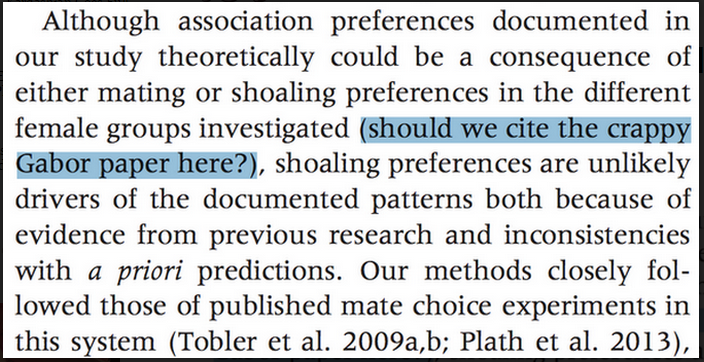 Your dissertation
Science is all about reporting on research
– A contribution only exists if and only if it is documented
Eating the elephant in smaller pieces
– focus on a specific contribution
– rather than telling the whole story
Your dissertation is the main component in your CV at this moment in time
It will be what people want to talk to you about most
It is the main source for people to get to know you, what you are interested in and how you approach work in the area
Your Contribution
Adds to “knowledge”
– thus it must be a written contribution
– and not only something you did
– what can others learn from this
Typically addresses a clear stated problem
– and explains well, what is new
– the link/difference to existing work
Relevance of a scientific contribution - some metrics
– relates to the relevance of the problem
– relates to the #citations
– relates to the publications used
You Need to Learn the Game
What is the “standard” in your area?
What type of research question?
What type of experimentation?
What type of results/findings presentation?
What type of evaluation?
What type of writing style is favoured?
Finding A Research Question
What areas of CS interest you most?
Read, read, read
Learn the subfield
Your project is a vehicle to master a small but technical body of knowledge.
Fill in gaps
You will learn more through (self-directed) research than courses.
What type of work do you enjoy?
What are your strengths, weaknesses?
Do you like to work alone?
Do you take direction well?
What lecturers would you like to work with?
What organizations would you like to work with?
What type of role would you like to work in on graduation?
Approaching Lecturing Staff
Provide them with a context
Don’t just ask for a meeting to find a topic
Outline what you are interested in
Make sure it links in with what they are interested in
Don’t leave it too late
Don’t expect them to come up with work that you can just latch on to 
Take ownership 
And ask for guidance
The Science of Scientific Writing (Gopen and Swan)
http://192.38.112.111/write/Science_writing.pdf

“If the reader is to grasp what the writer means, the writer must understand what the reader needs.”